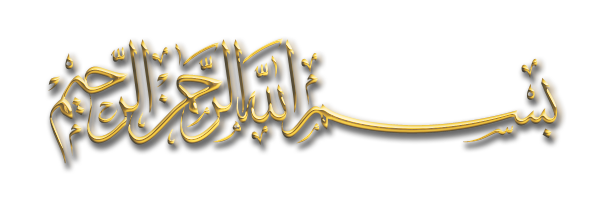 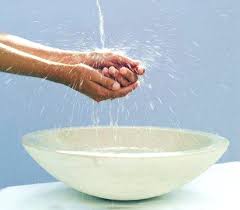 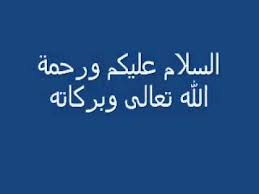 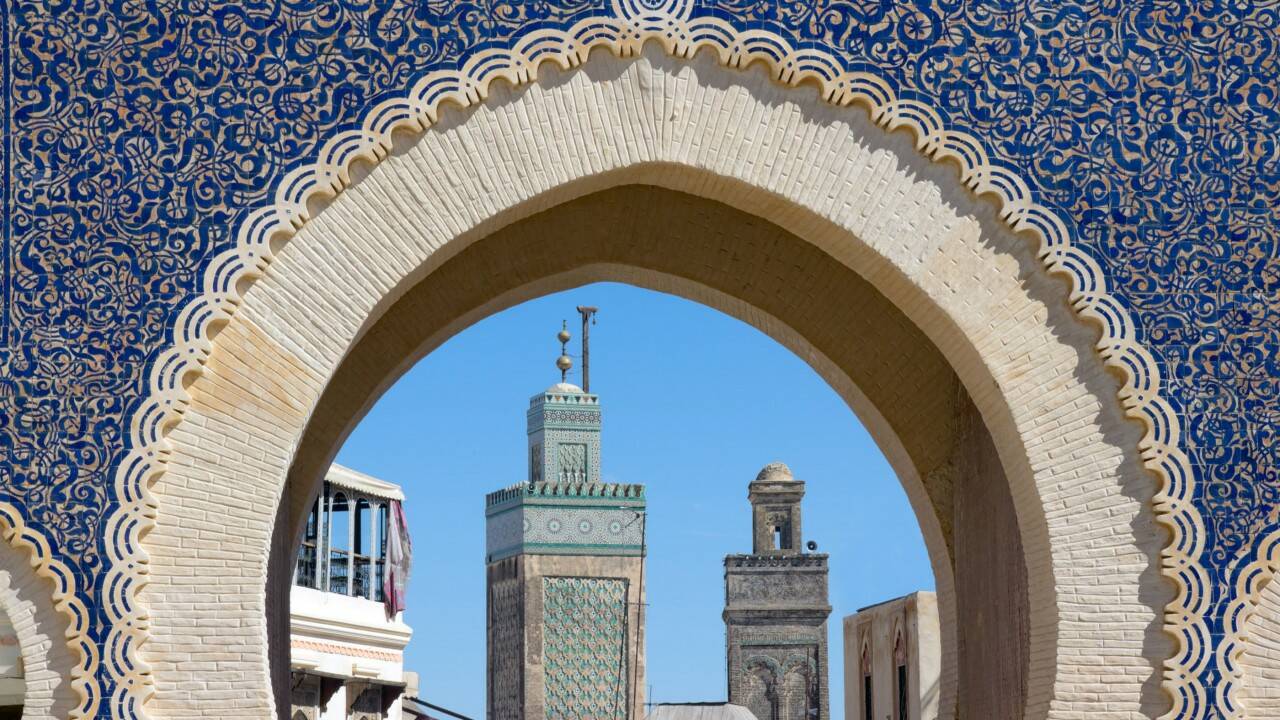 আজকের  ক্লাসে সবাইকে
স্বাগতম
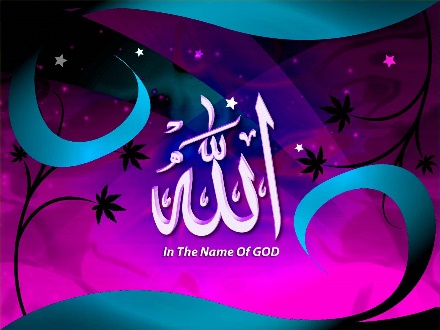 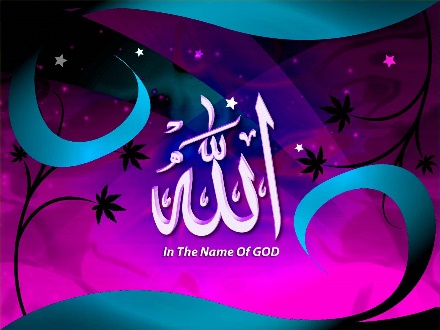 পরিচিতি
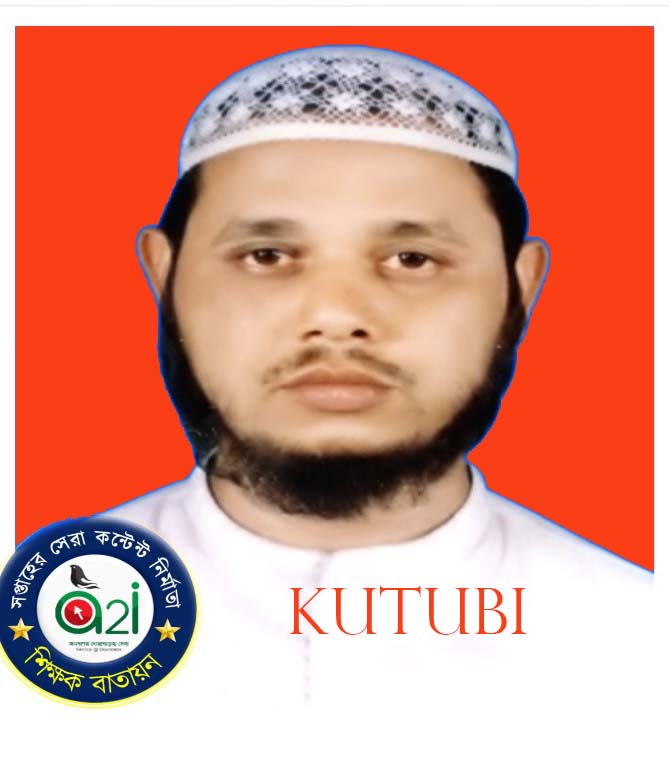 মুহাম্মদ শাহ্‌ জাহান কুতুবী
 শিক্ষকসেল নাম্বারঃ ০১৮১৬ ৮৩০ ২৪৯ইমেইল: mdshahjahankutuby@gmail.com
আধুনগর ইসলামিয়া ফাজিল মাদ্‌রাসা
লোহাগাড়া ,চট্টগ্রাম ।
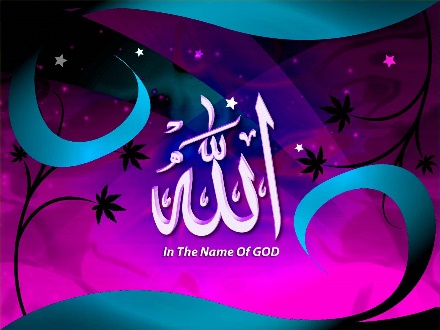 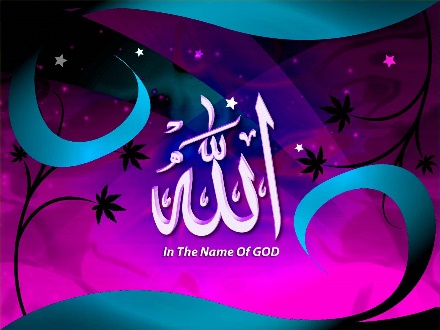 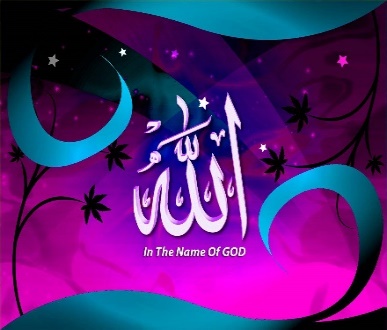 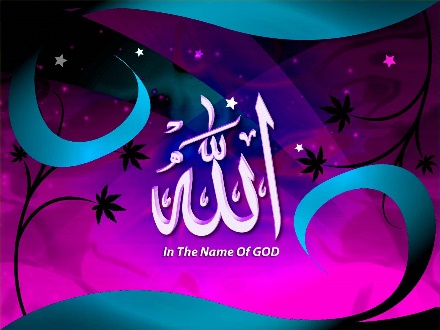 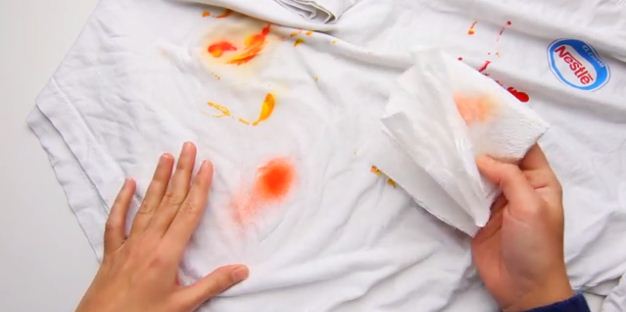 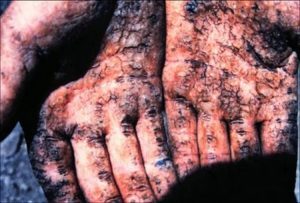 চলো, কিছু চিত্র দেখি-
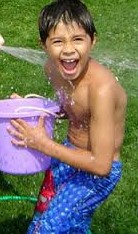 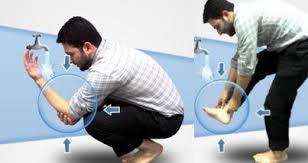 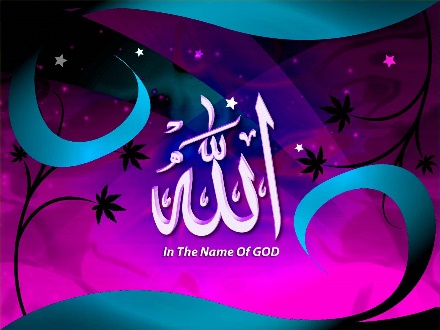 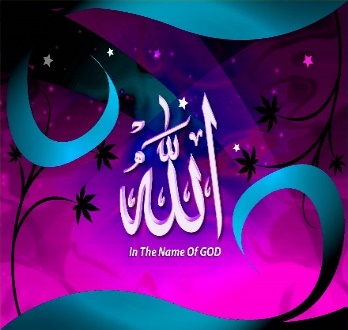 পরিষ্কার-পরিচ্চন্ন
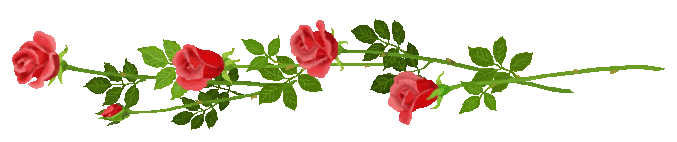 বিষয় : আল আকায়েদ ওয়াল ফিকহ
শ্রেণীঃ  2য় শ্রেণী   
অধ্যায়ঃ১ম অধ্যায়
প্রথম পাঠ
পাঠ পরিচিতি
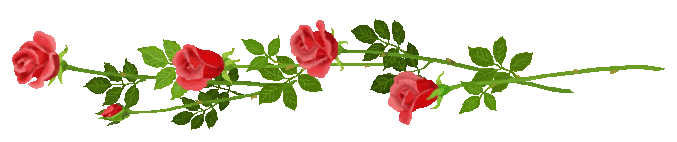 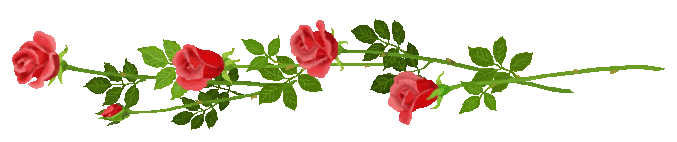 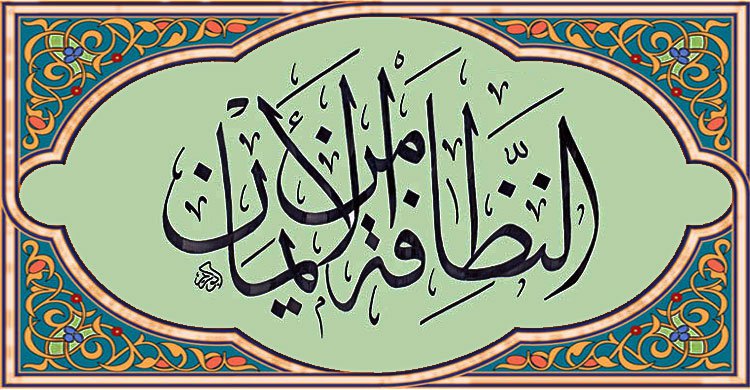 তাহারাতের অর্থ ও উপকারিতা
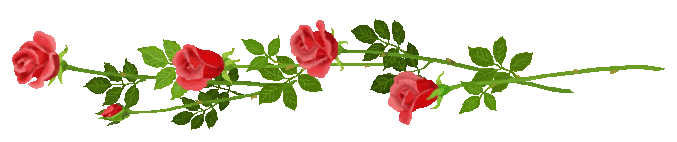 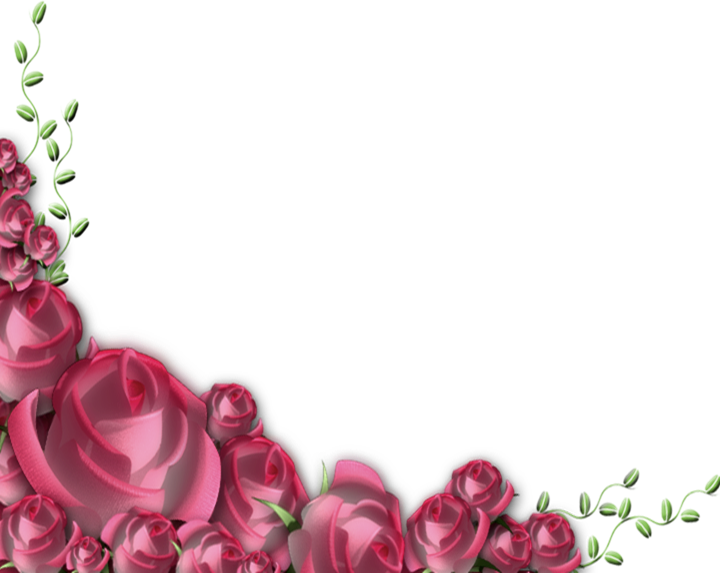 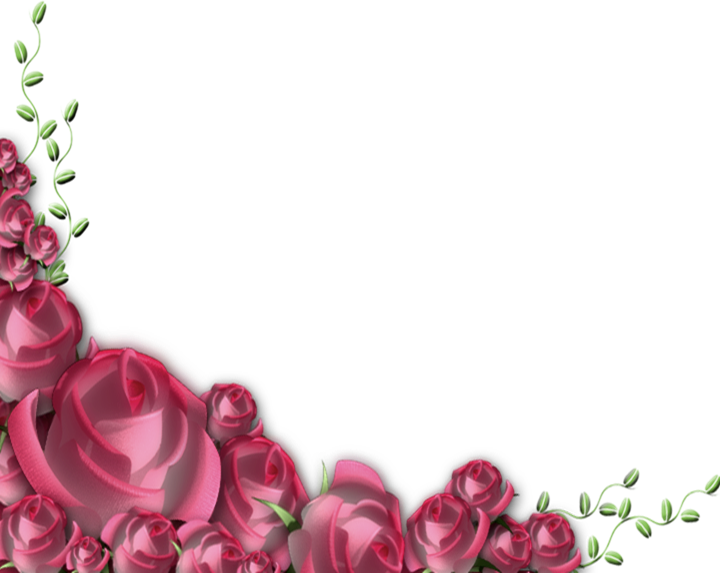 শিখনফল
এ পাঠ শেষে শিক্ষার্থীরা-------

তাহারাতের পরিচয় বলতে পারবে।
তাহারাতের উপকারিতা বর্ণনা করতে পারবে।
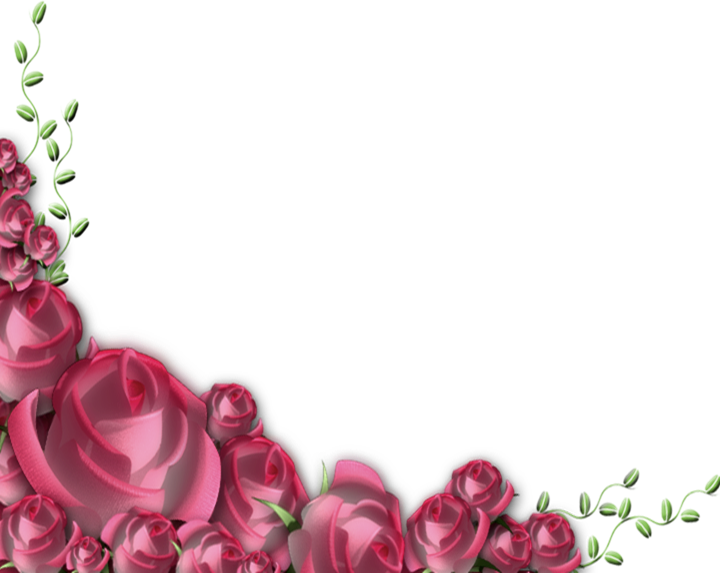 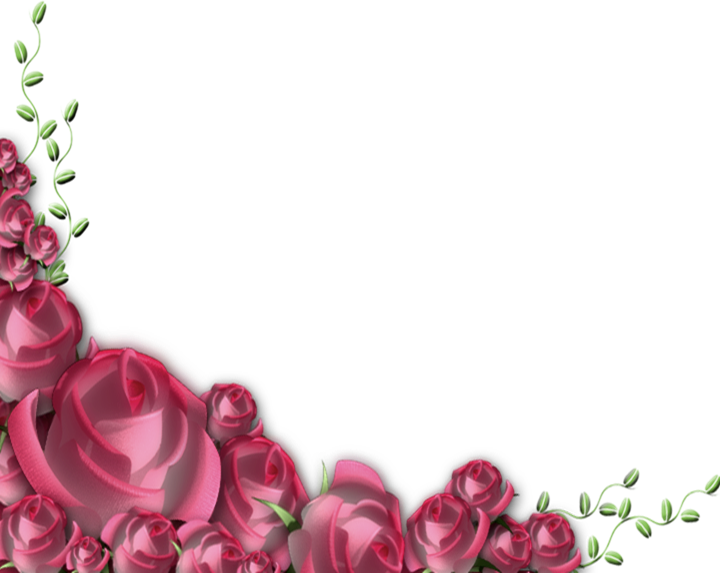 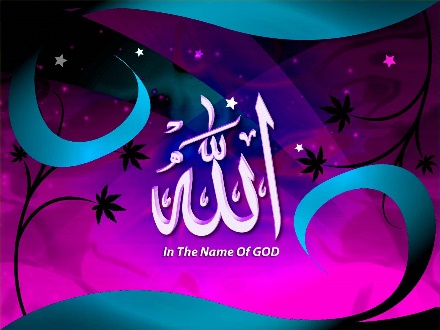 তাহারাত শব্দের শাব্দিক অর্থঃ
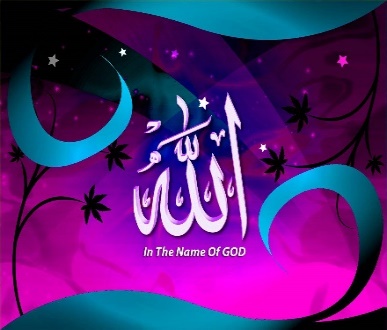 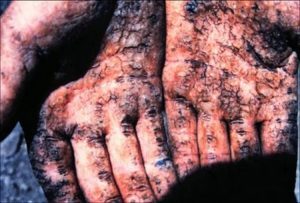 তাহারাত  আরবি শব্দ।
 এর আভিধানিক অর্থ হলো,
পবিত্রতা অর্জন করা ।
পবিত্র হওয়া ।
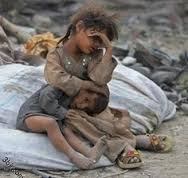 পবিত্রতা অর্জন করা
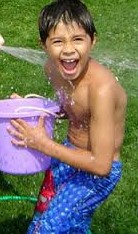 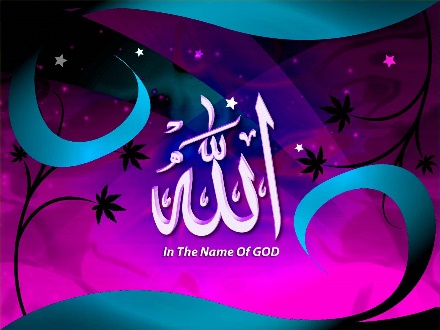 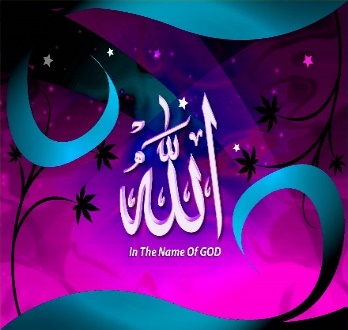 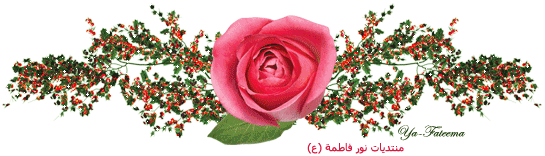 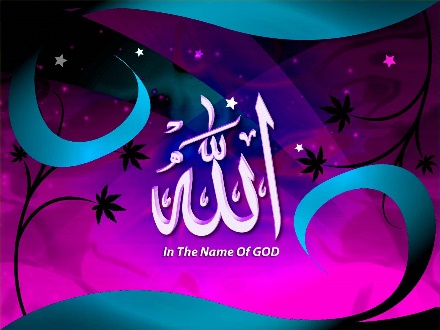 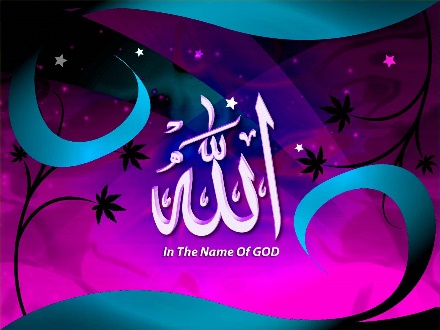 তাহারাতের  পারিভাষিক অর্থঃ
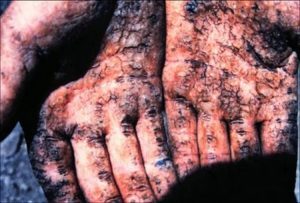 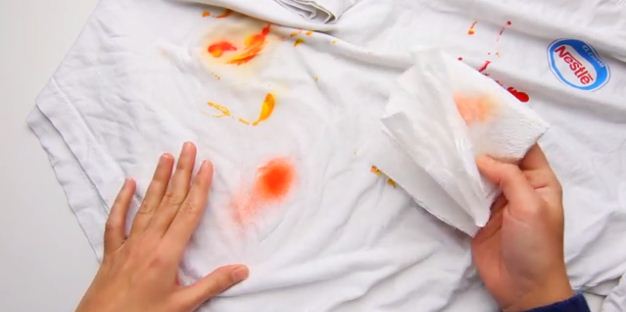 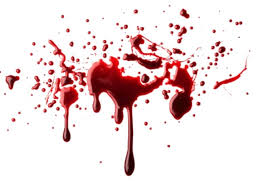 ময়লা
অপরিচ্ছন্ন জামা
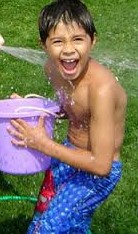 রক্ত
শরিআতের  পরিভাষায় সব রকমের অপবিত্রতা হতে শরিআতের নিয়ম অনুযায়ী পবিত্রতা অর্জন করাকে তাহারাত বলে ।
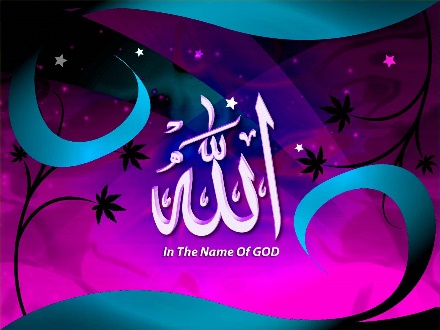 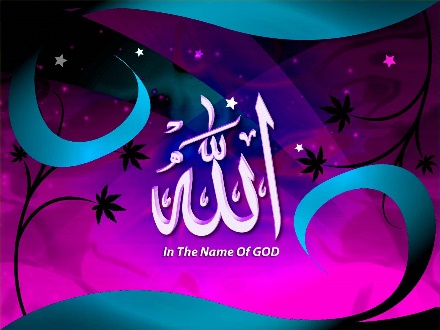 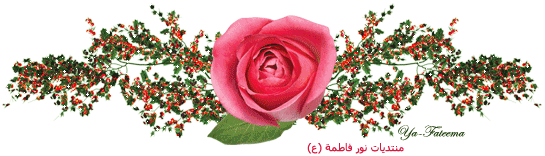 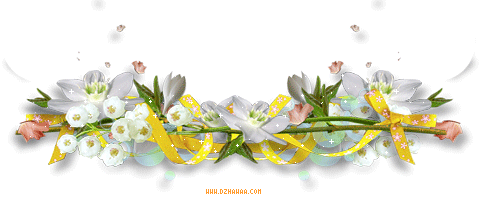 একক কাজ
সময়
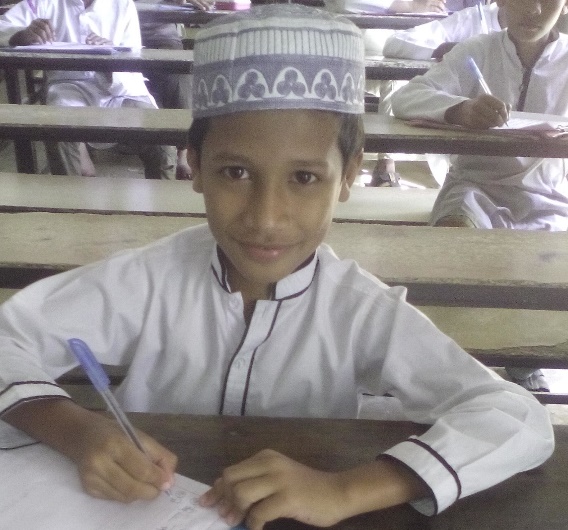 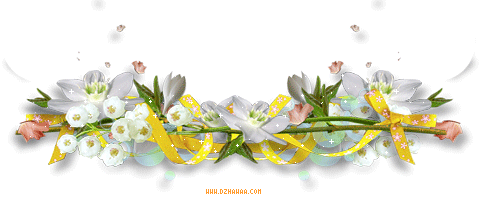 ৫ মিনিট
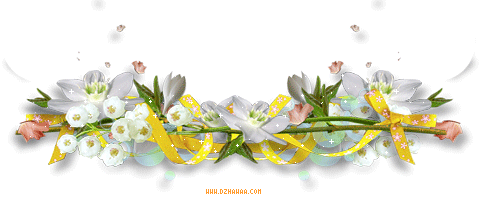 তাহারাতের পরিচয় লিখ ।
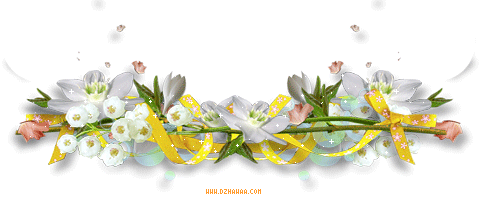 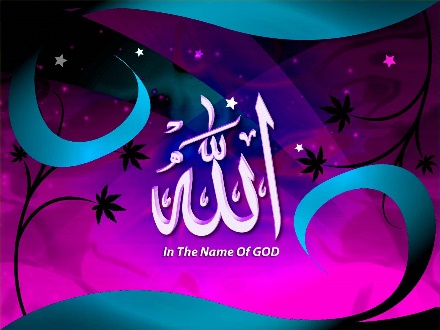 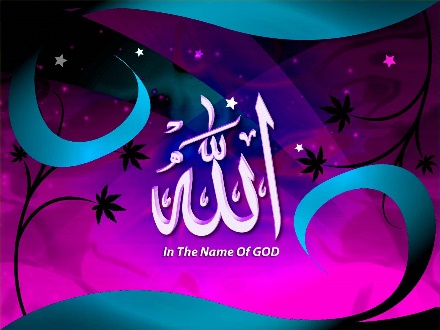 তাহারাতের উপকারিতাঃ
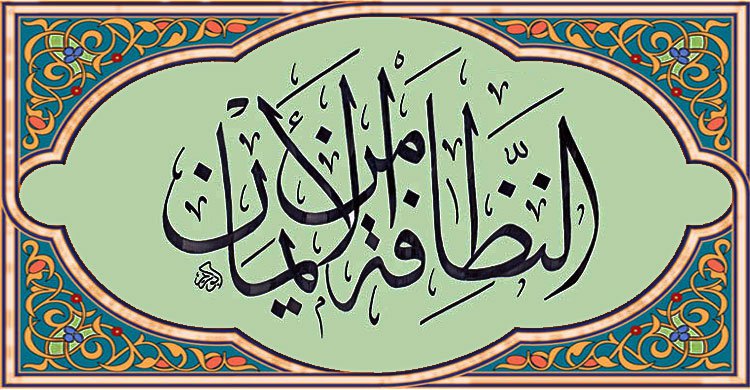 পবিত্রতা ঈমানের অংশ ।
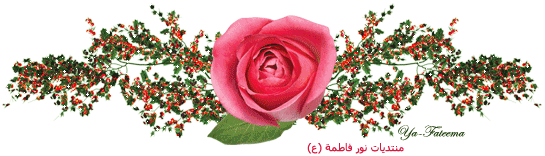 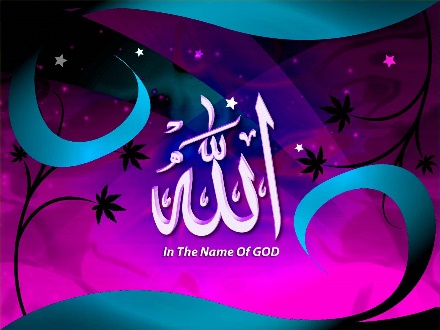 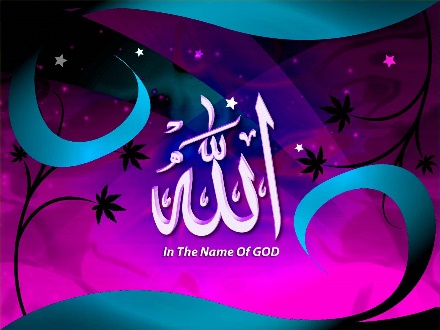 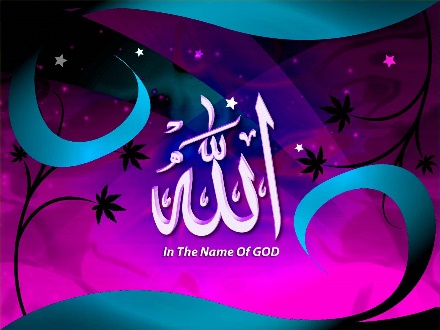 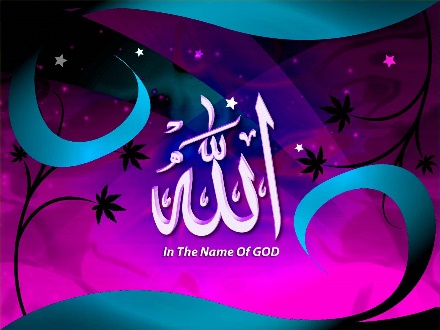 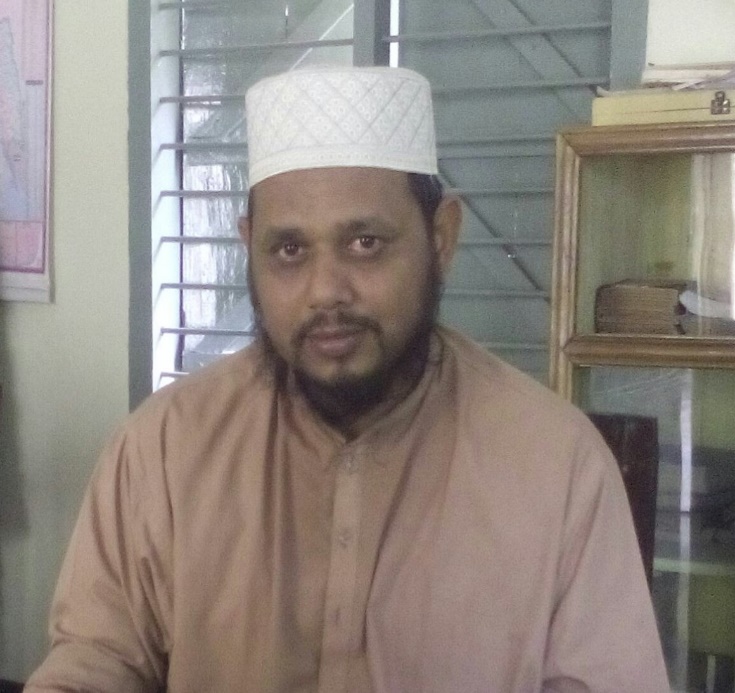 ২ । পবিত্র থাকলে শরীর সুস্থ 
    ও সুন্দর থাকে ।।
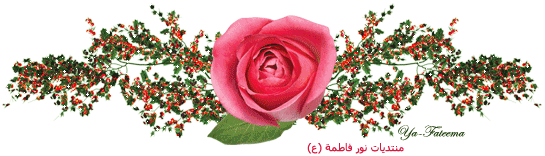 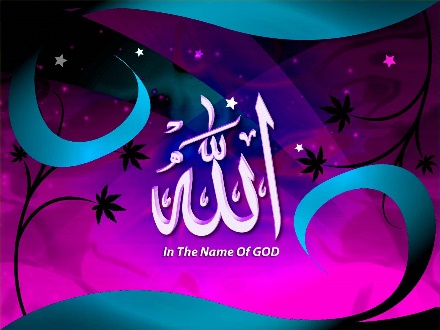 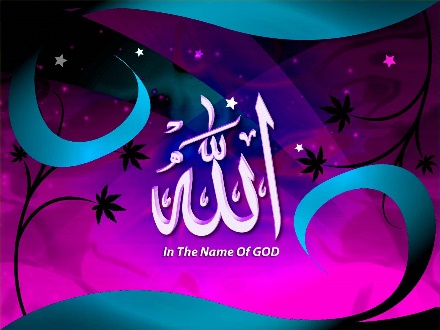 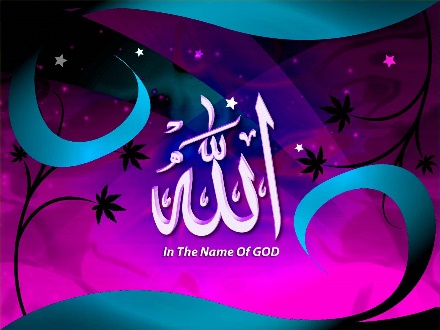 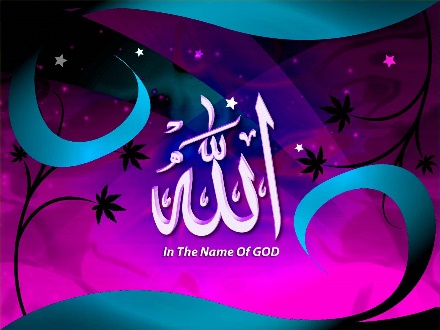 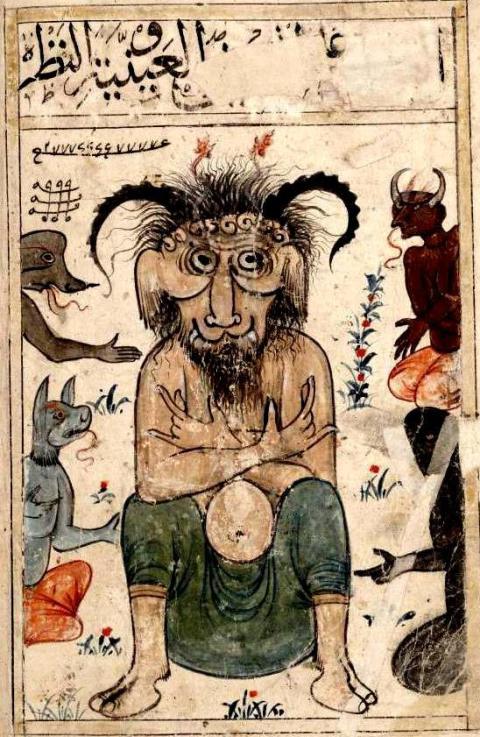 ৩ । পবিত্রতা মানুষকে শয়তানের 
     প্রভাব থেকে মুক্ত রাখে ।।
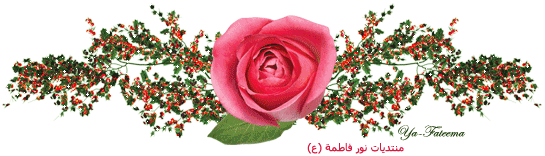 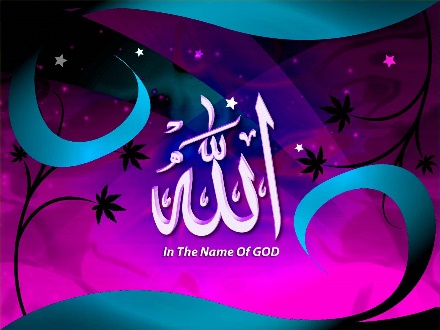 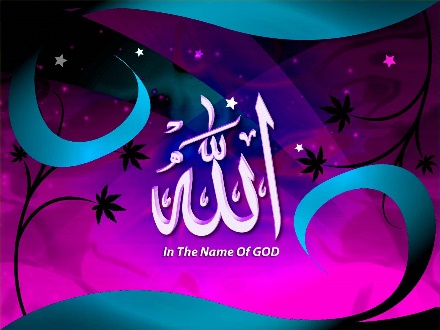 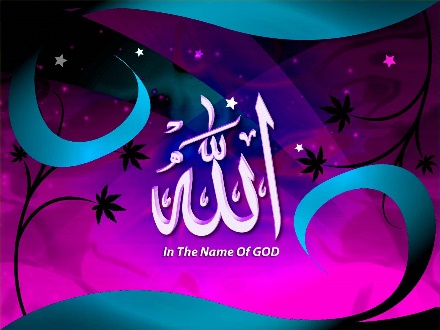 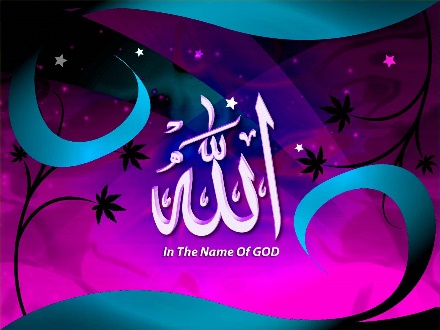 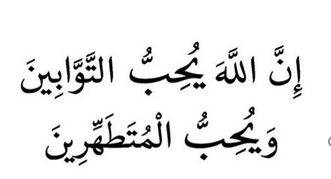 পবিত্রতা  অর্জন কারীকে 
আল্লাহ তায়ালা ভালোবাসেন  ।
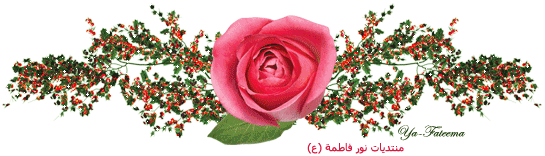 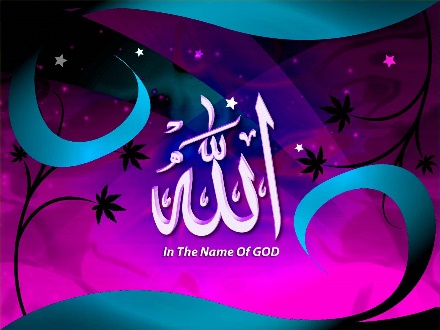 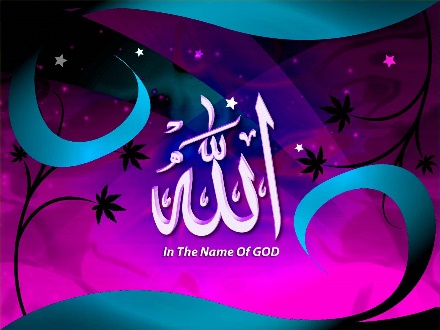 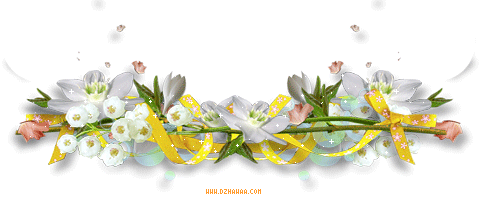 জোড়ায় কাজঃ
সময়
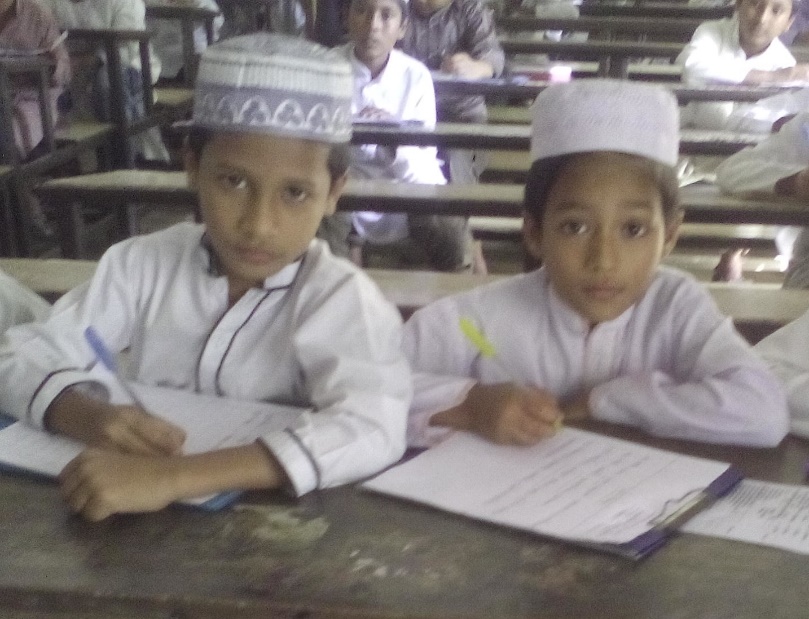 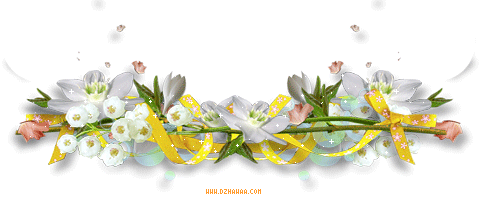 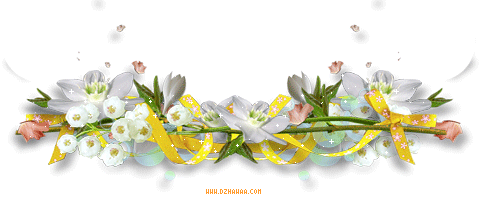 ৫ মিনিট
তাহারাতের উপকারিতা কি কি ?লিখ ।
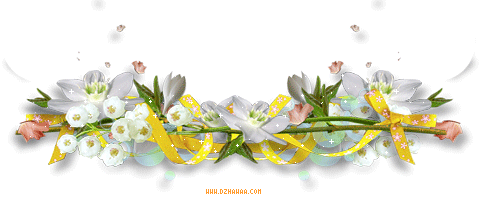 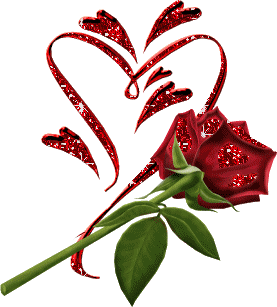 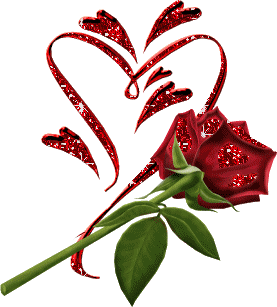 মূল্যায়নঃ
তাহারাত অর্থ কি? 
তাহারাত এর সংঙ্গা লিখ ?
তাহারাত ঈমানের কি ? 
আল্লাহ কাকে ভালবাসেন ?
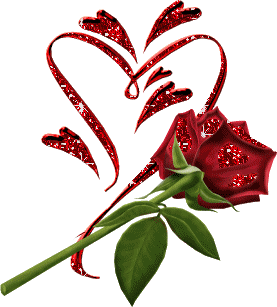 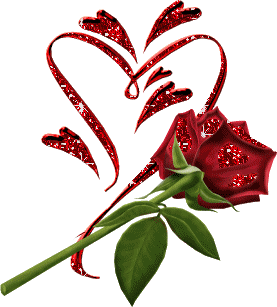 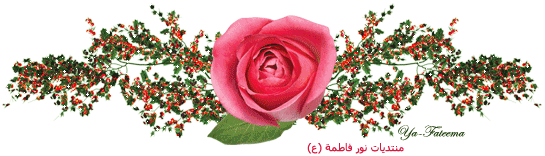 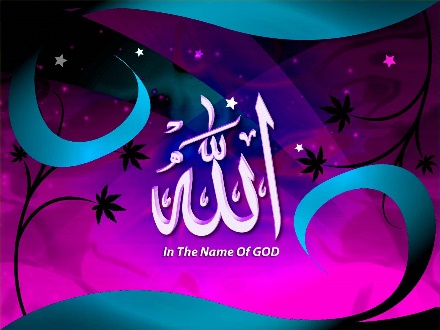 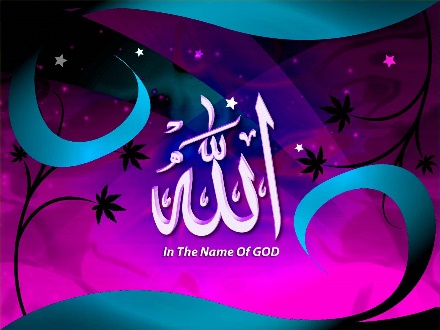 বাড়ির কাজ
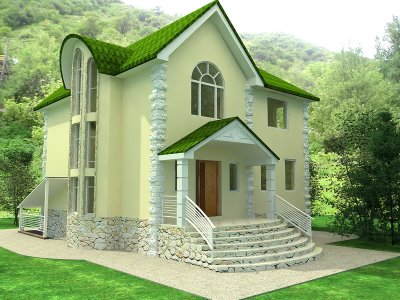 প্রশ্নঃ তাহারাত এর পরিচয় ও উপকারিতা কি লিখ ।
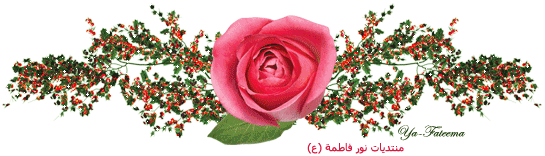 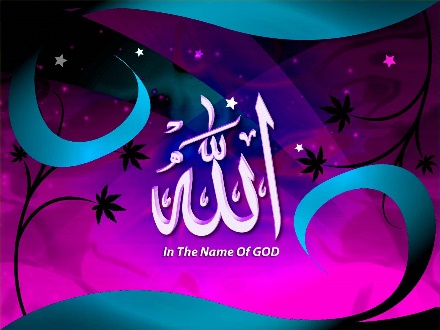 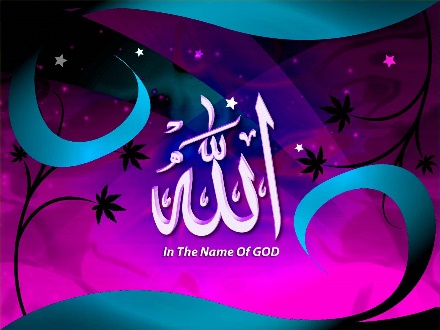 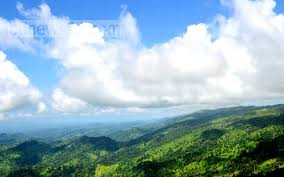 নীতিবাক্য
পবিত্রতা ঈমানের অংশ ।
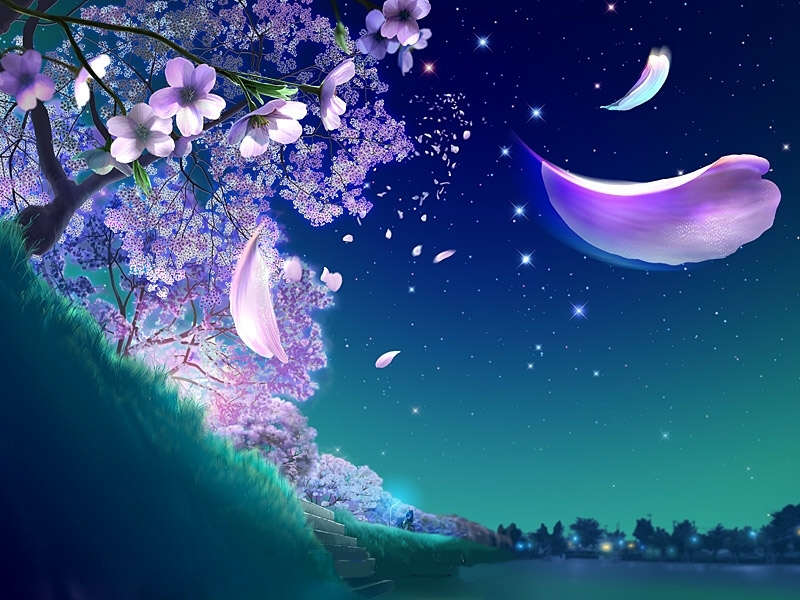 ধন্যবাদ সবাইকে